Sociální podnikání v praxi
Jana Řehořková
Typy sociálních podniků
Gastronomie - kavárny, potravinářská výroba, cateringové služby
Ekologické zemědělství, sociální farmy, péče o krajinu
Textilní výroba, recyklace, re-use, propagační a dárkové předměty
Úklidové služby
Obchod
Gastroslužby, catering, kavárny
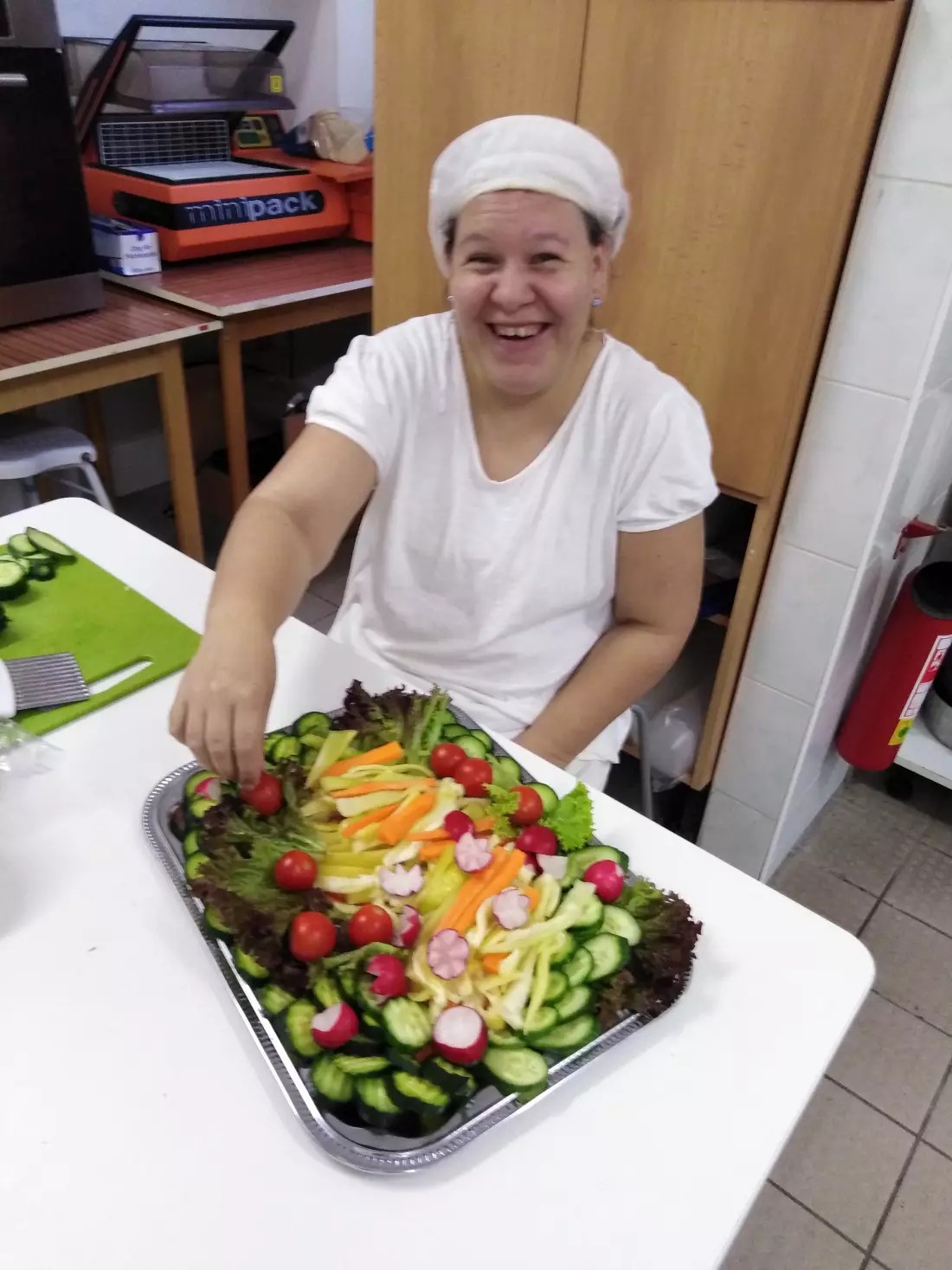 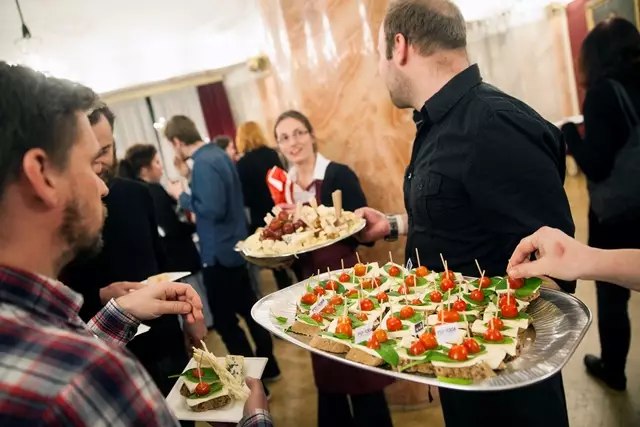 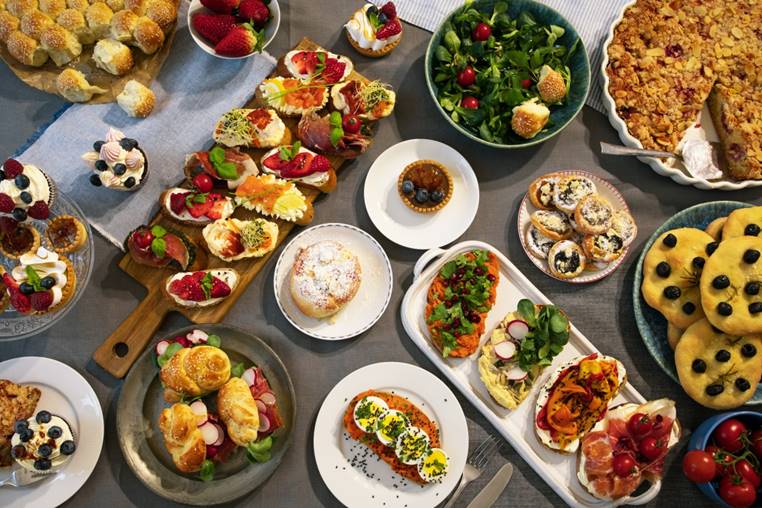 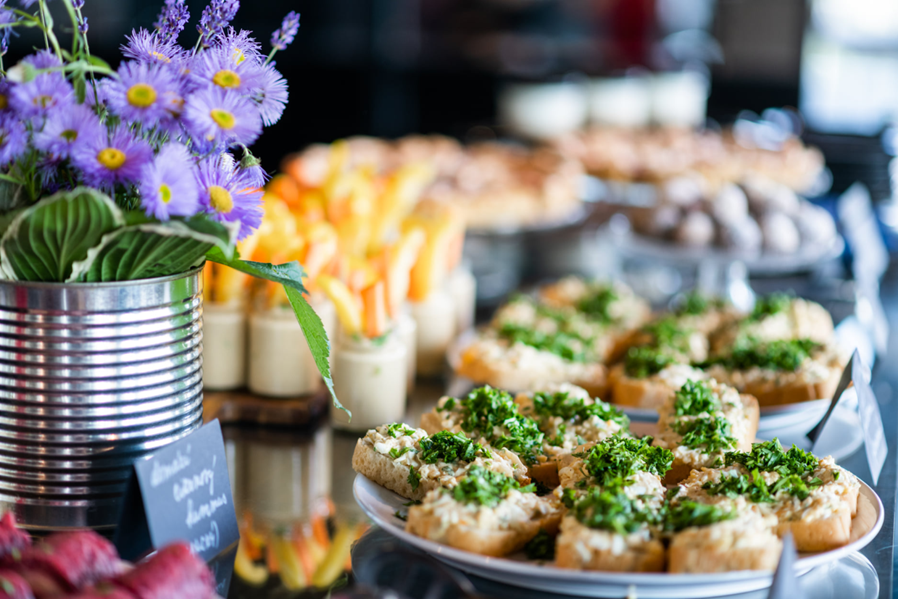 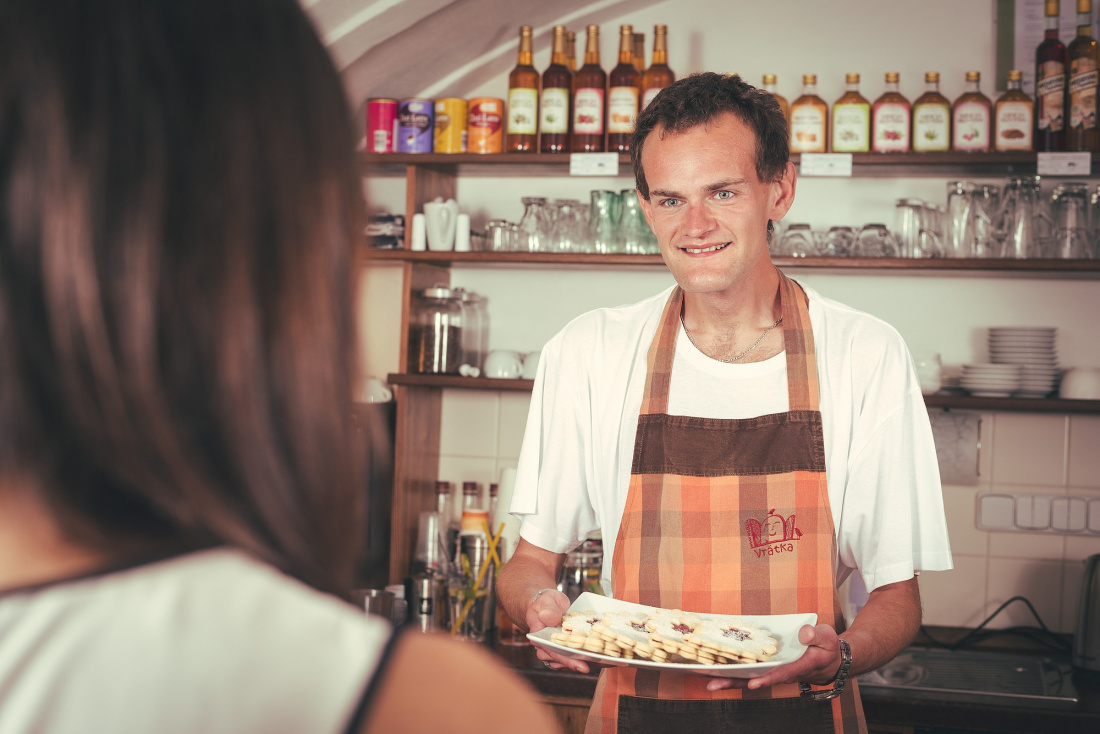 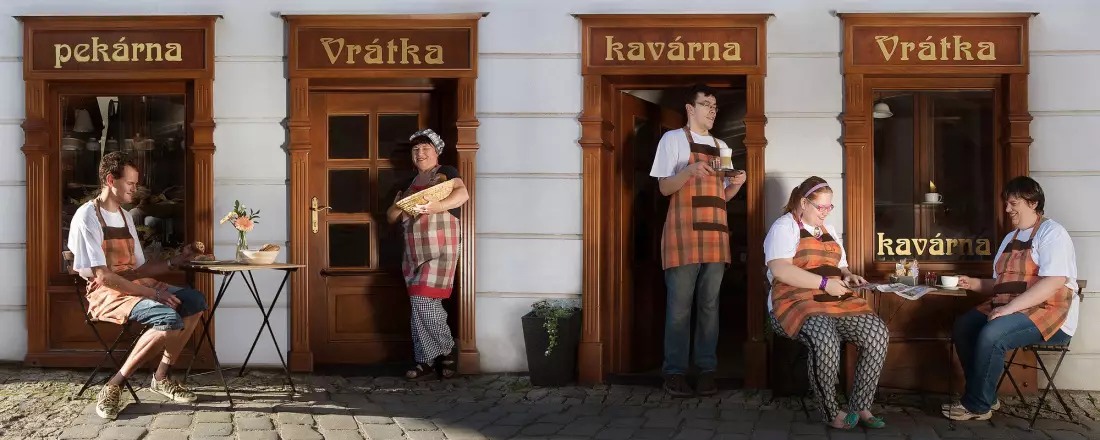 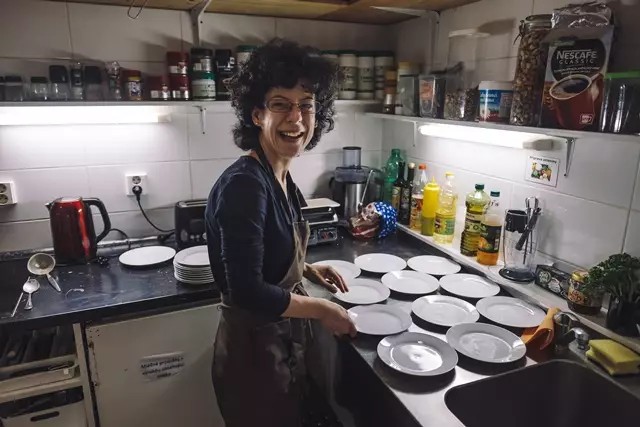 Sociální zemědělství, farmy, re-use
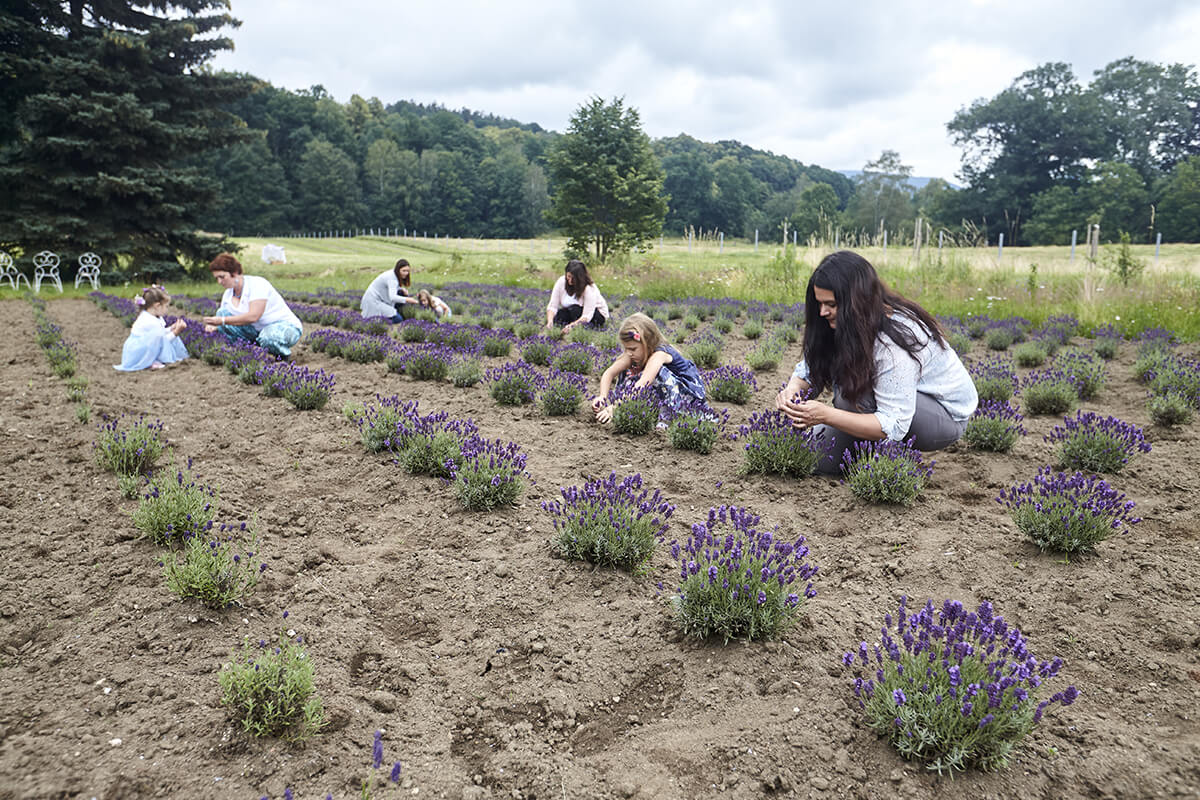 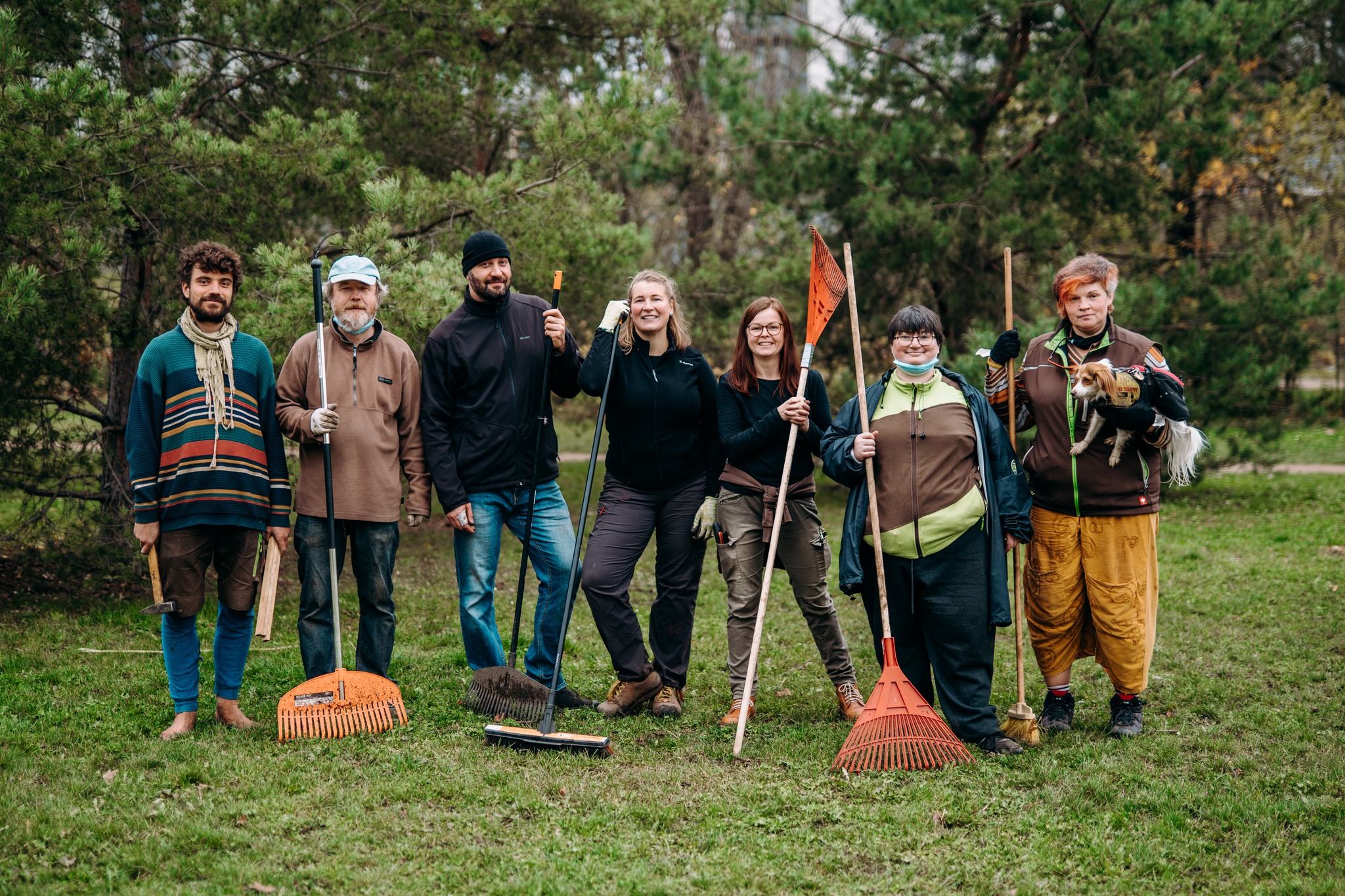 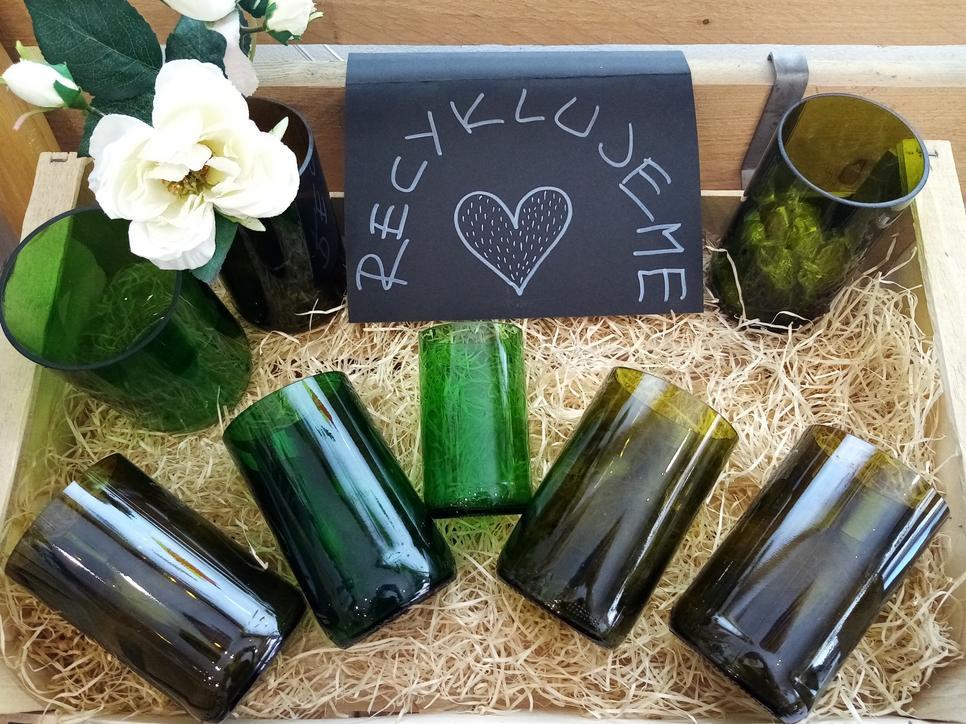 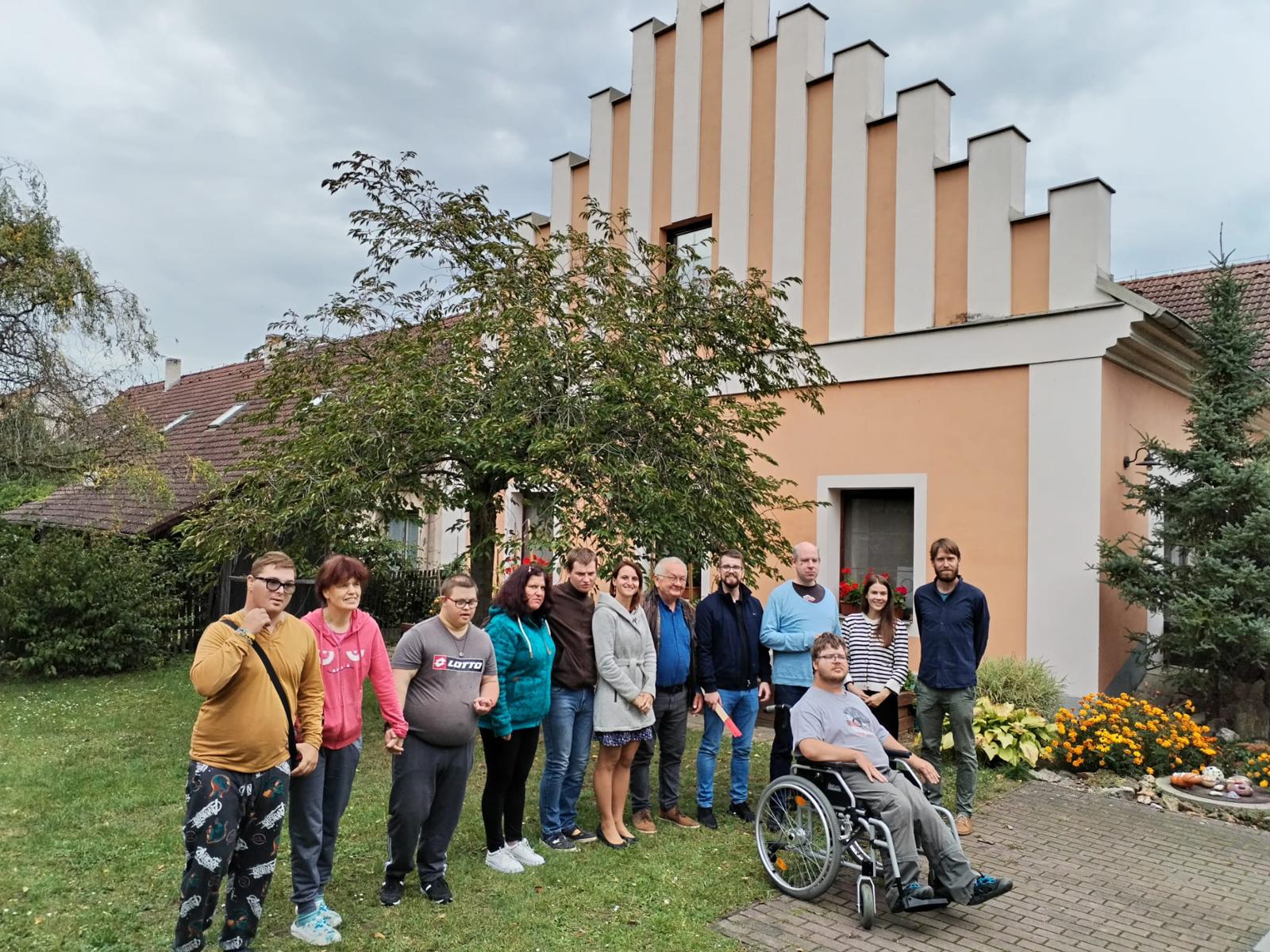 Výrobky sociálních podniků
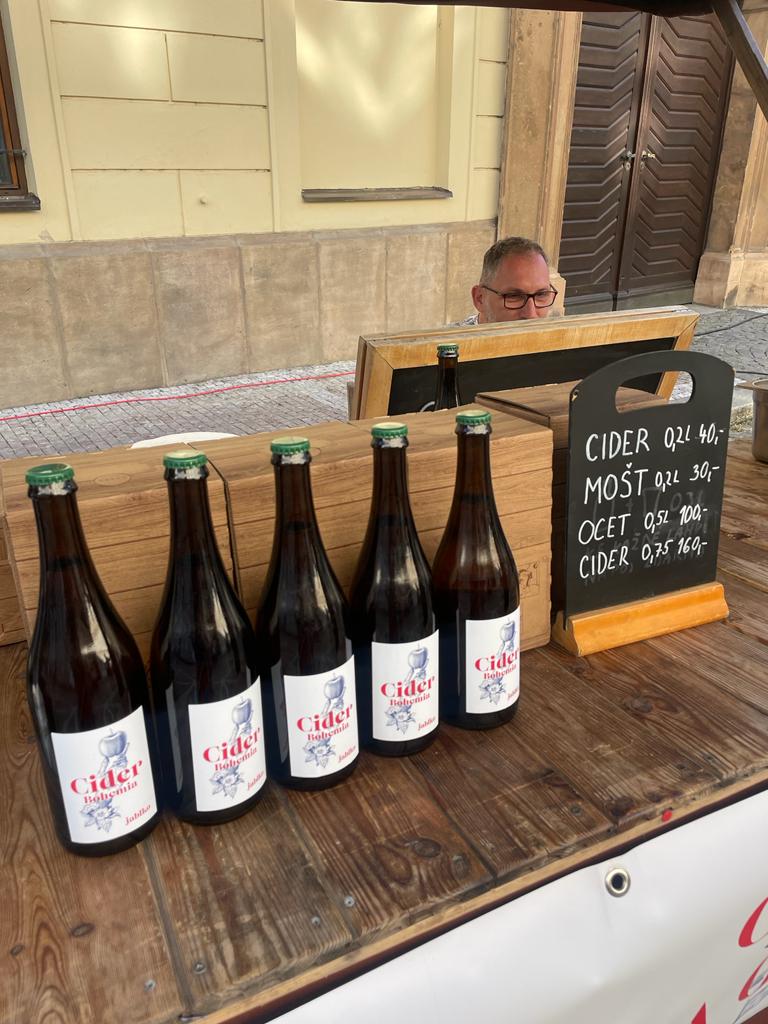 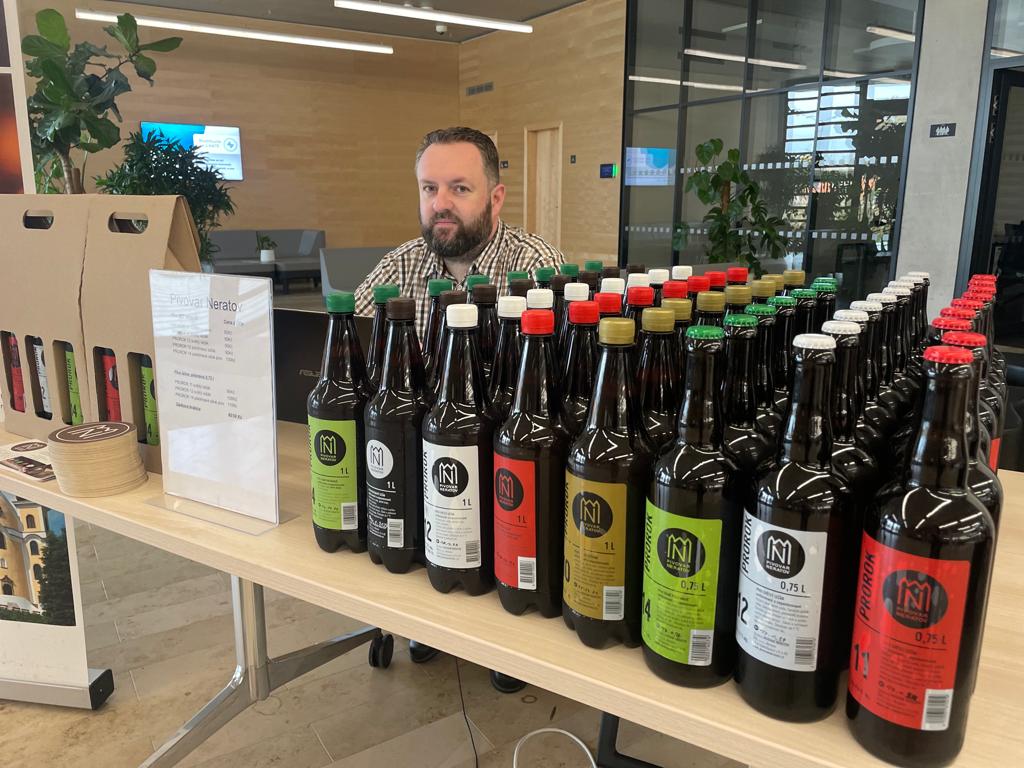 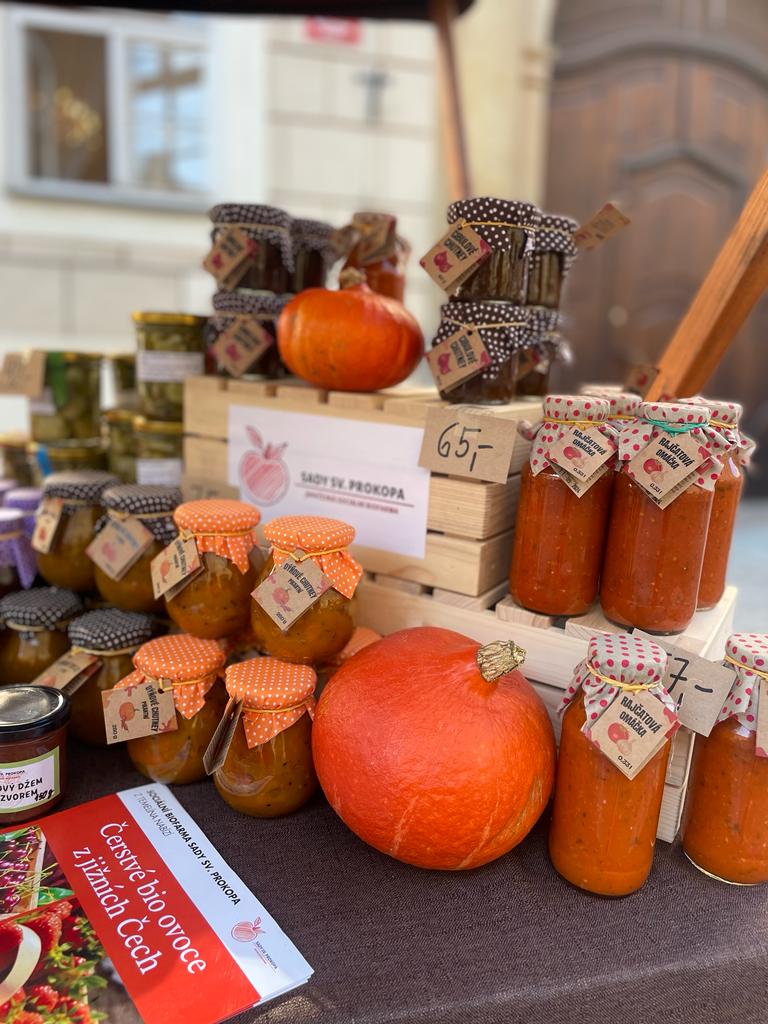 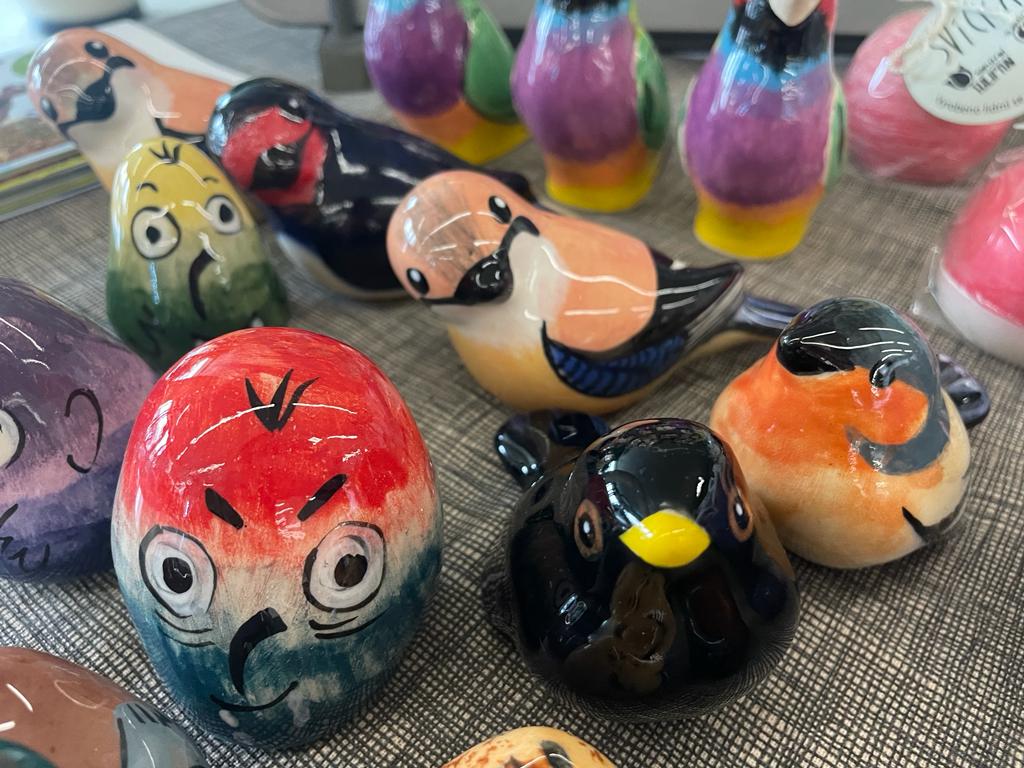 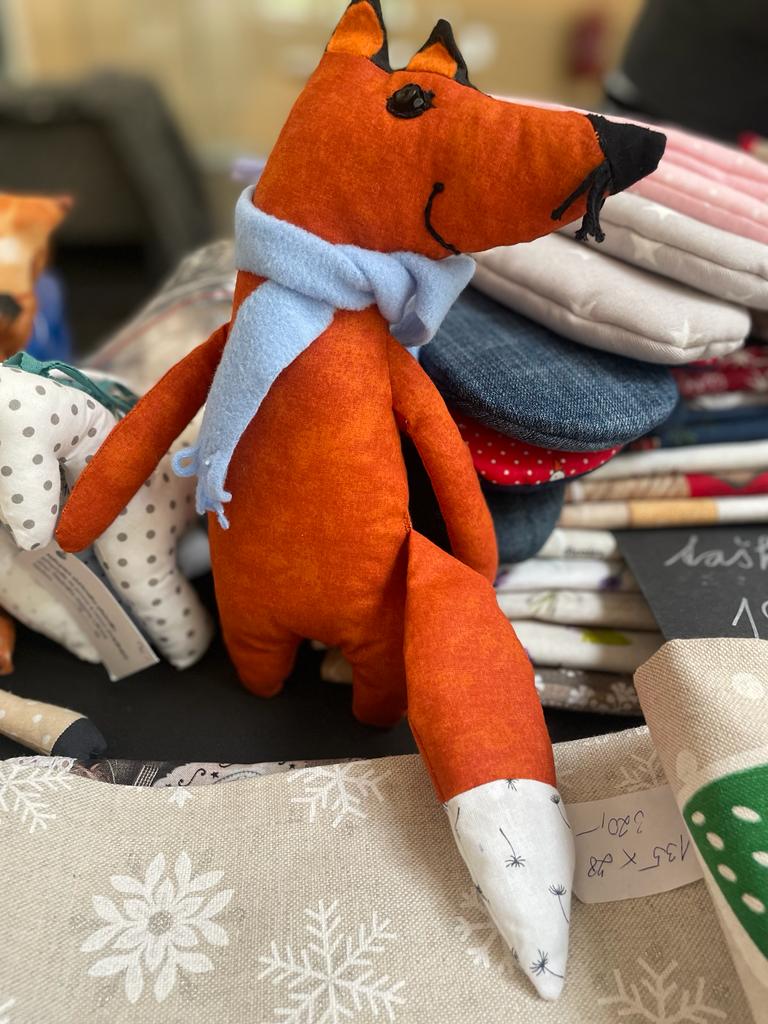 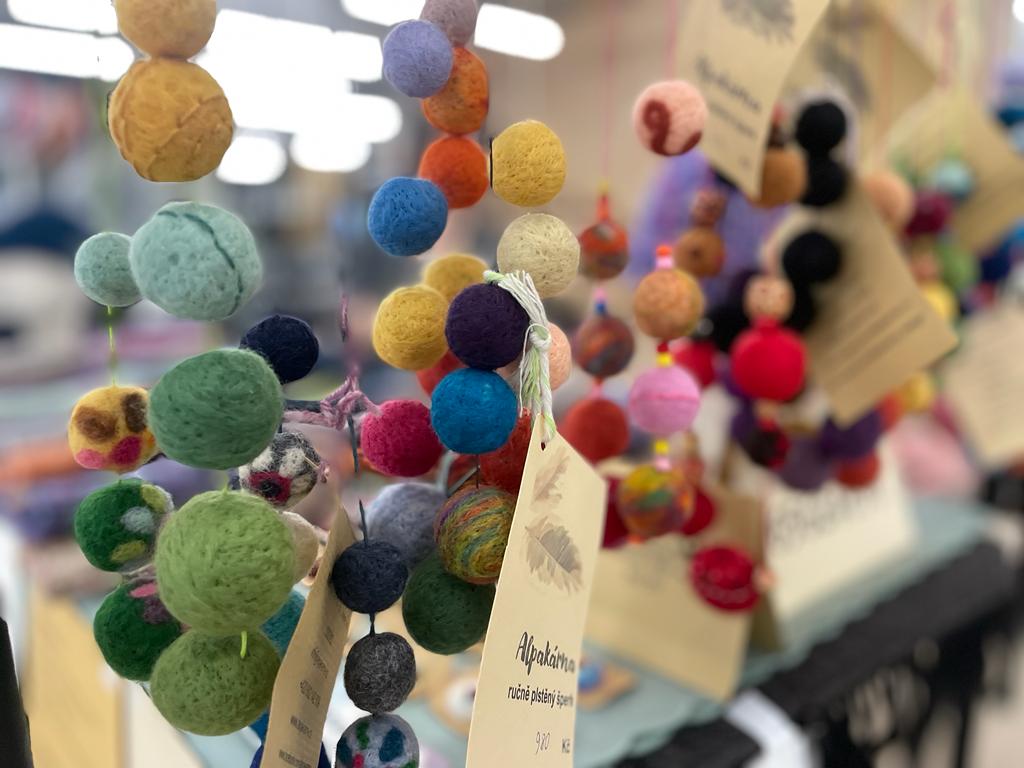 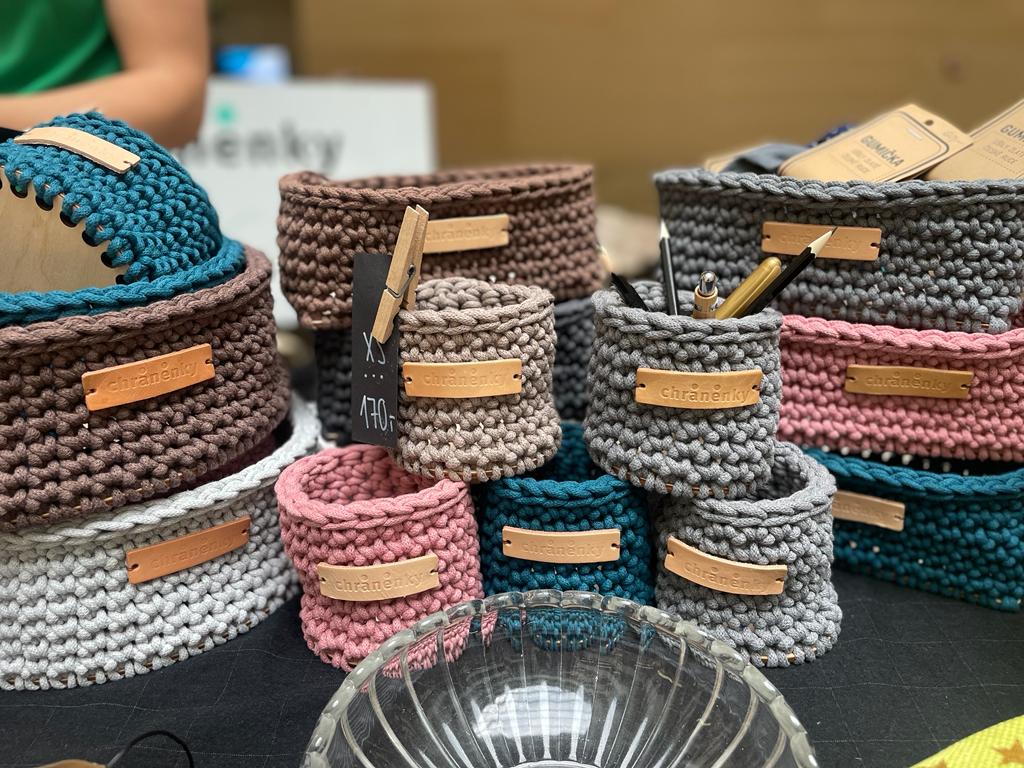 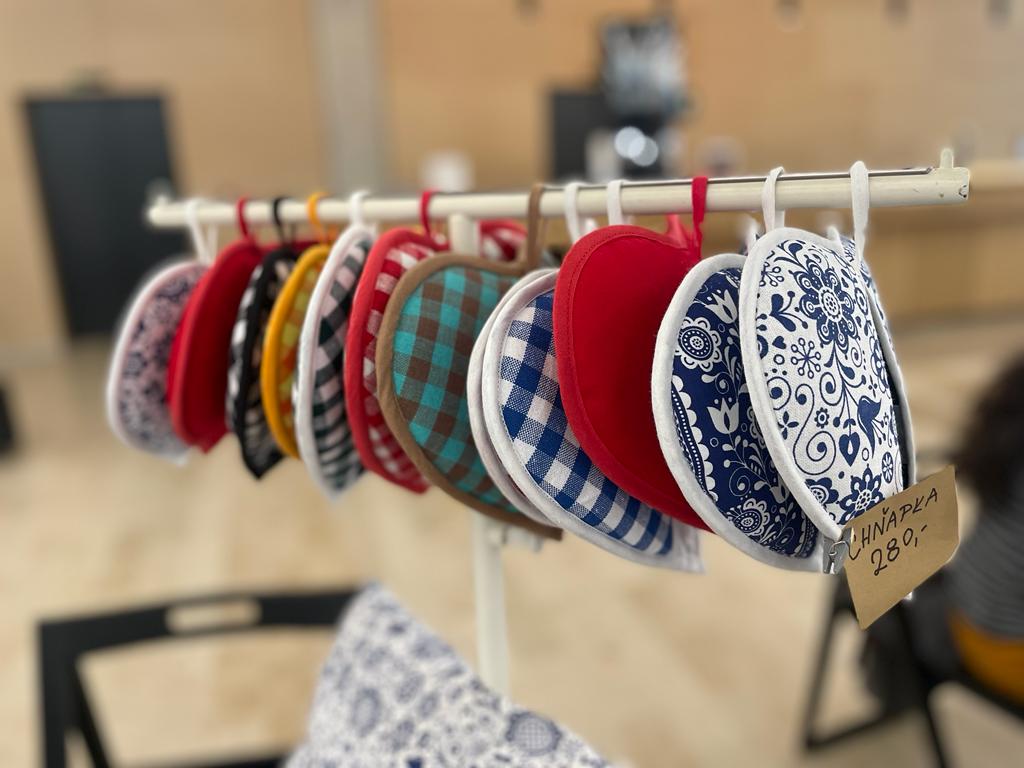 Sociální podnik jako obchod s hračkami
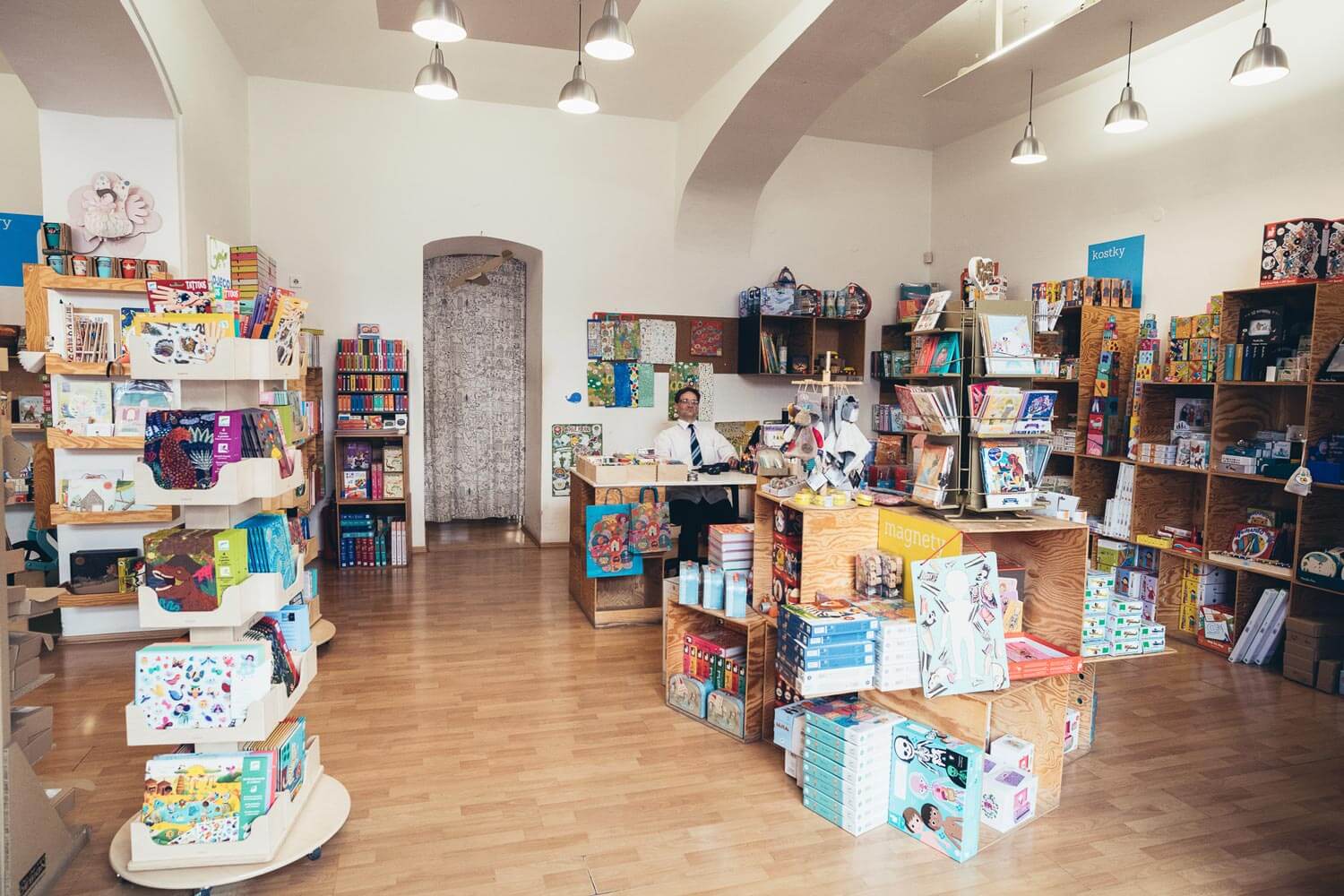 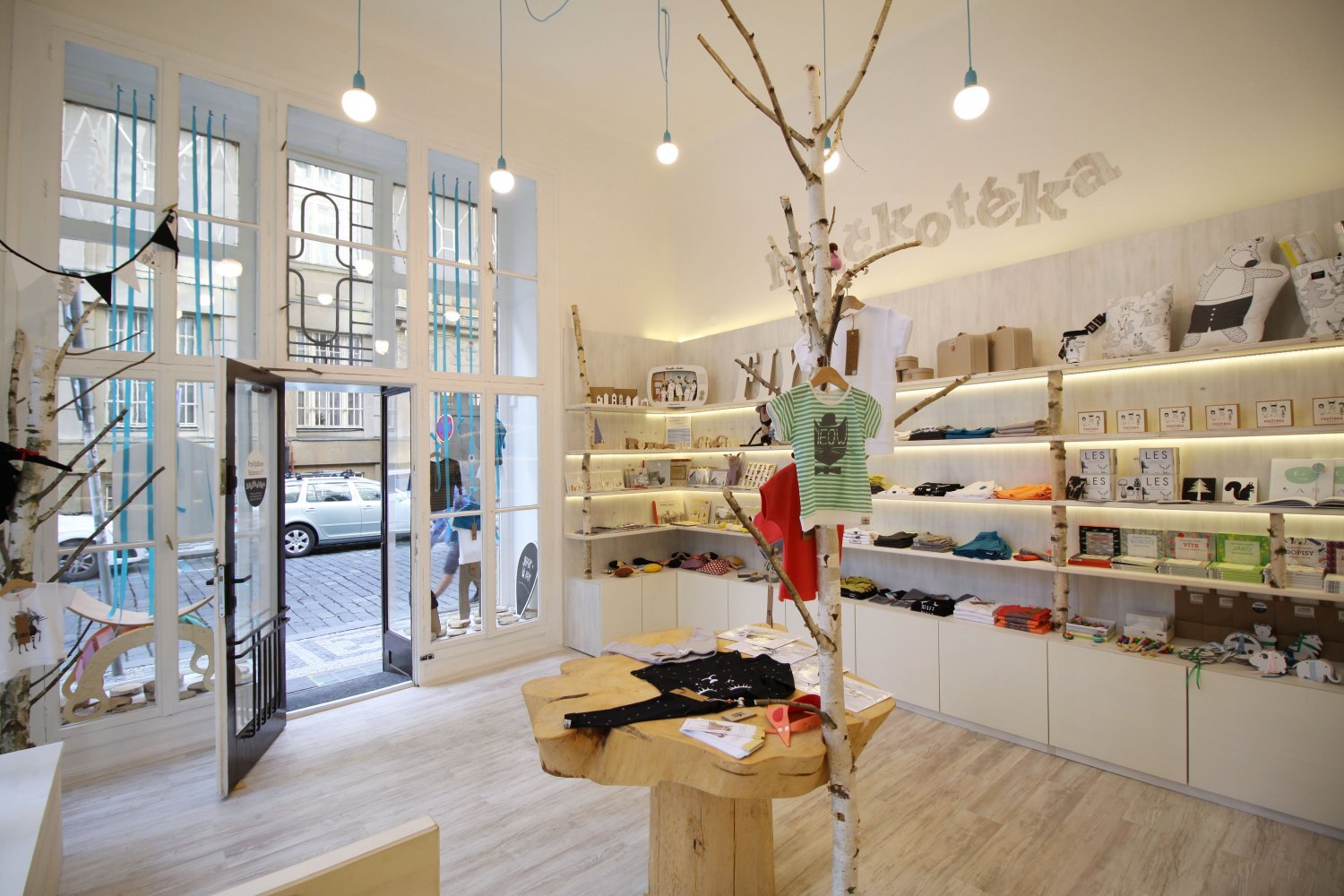 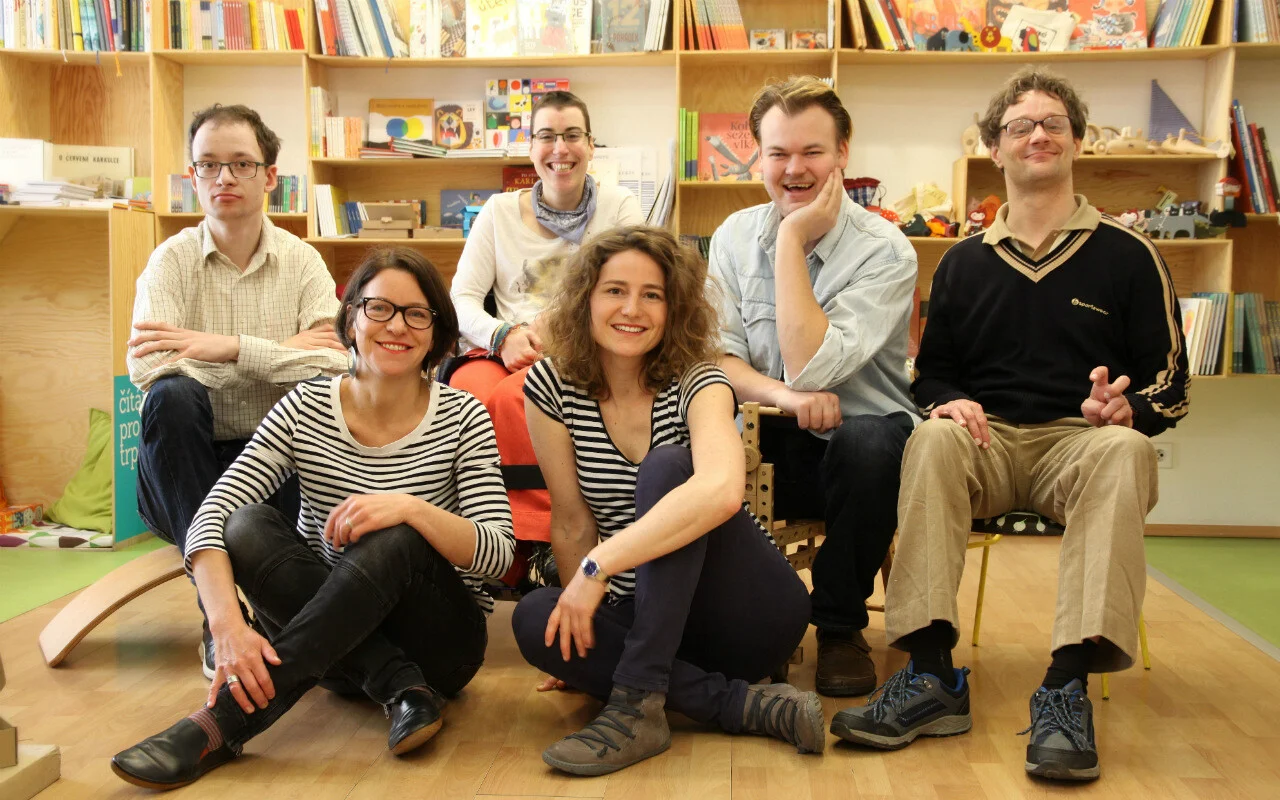 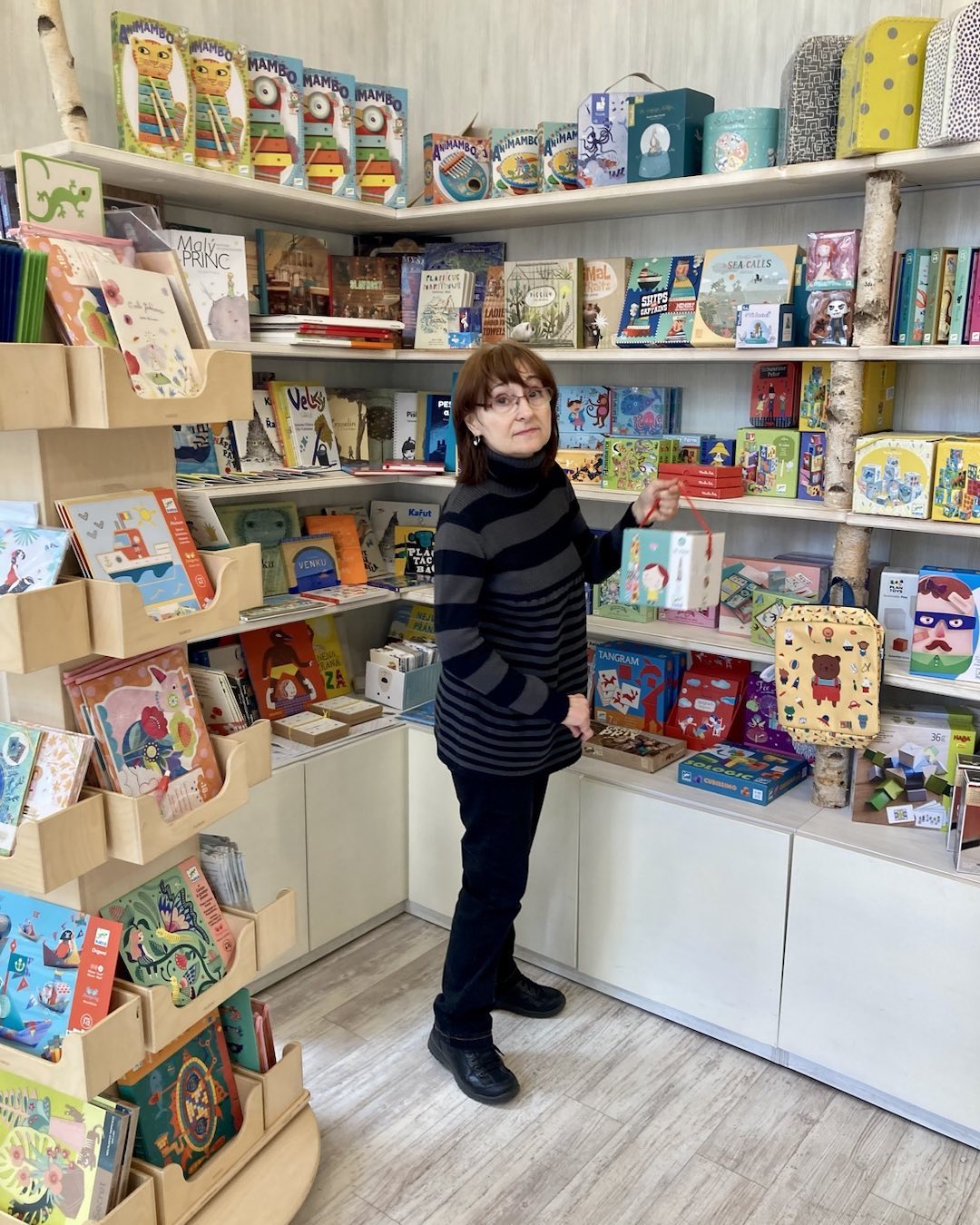 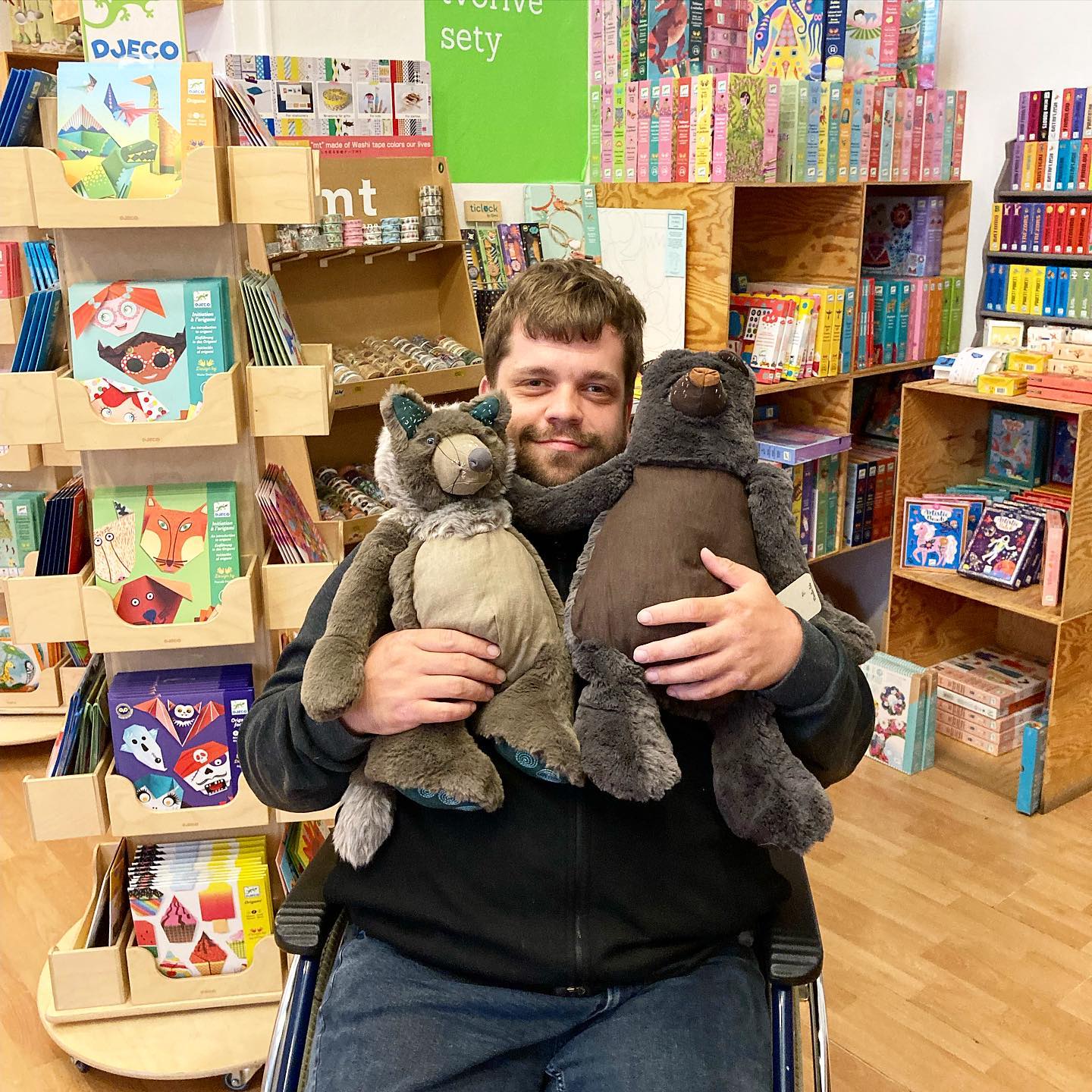 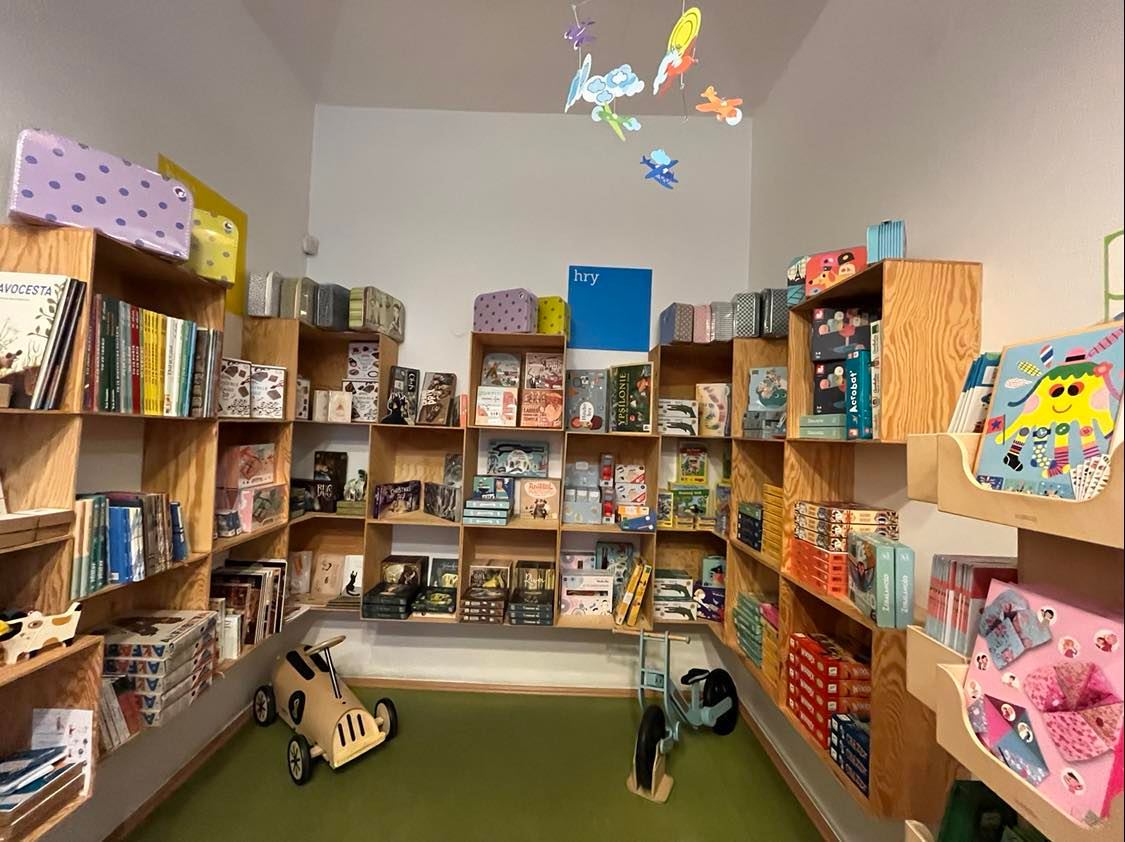 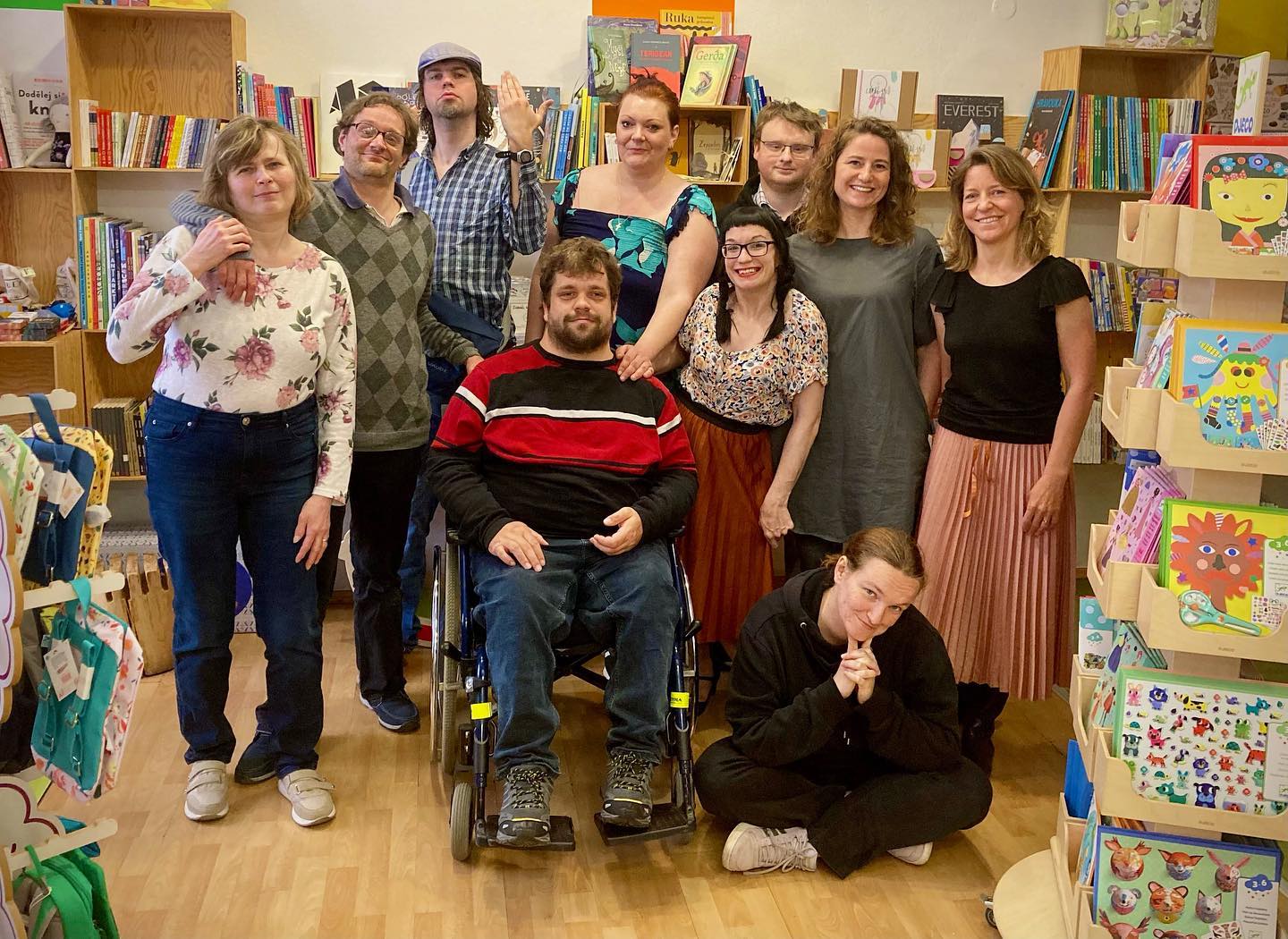 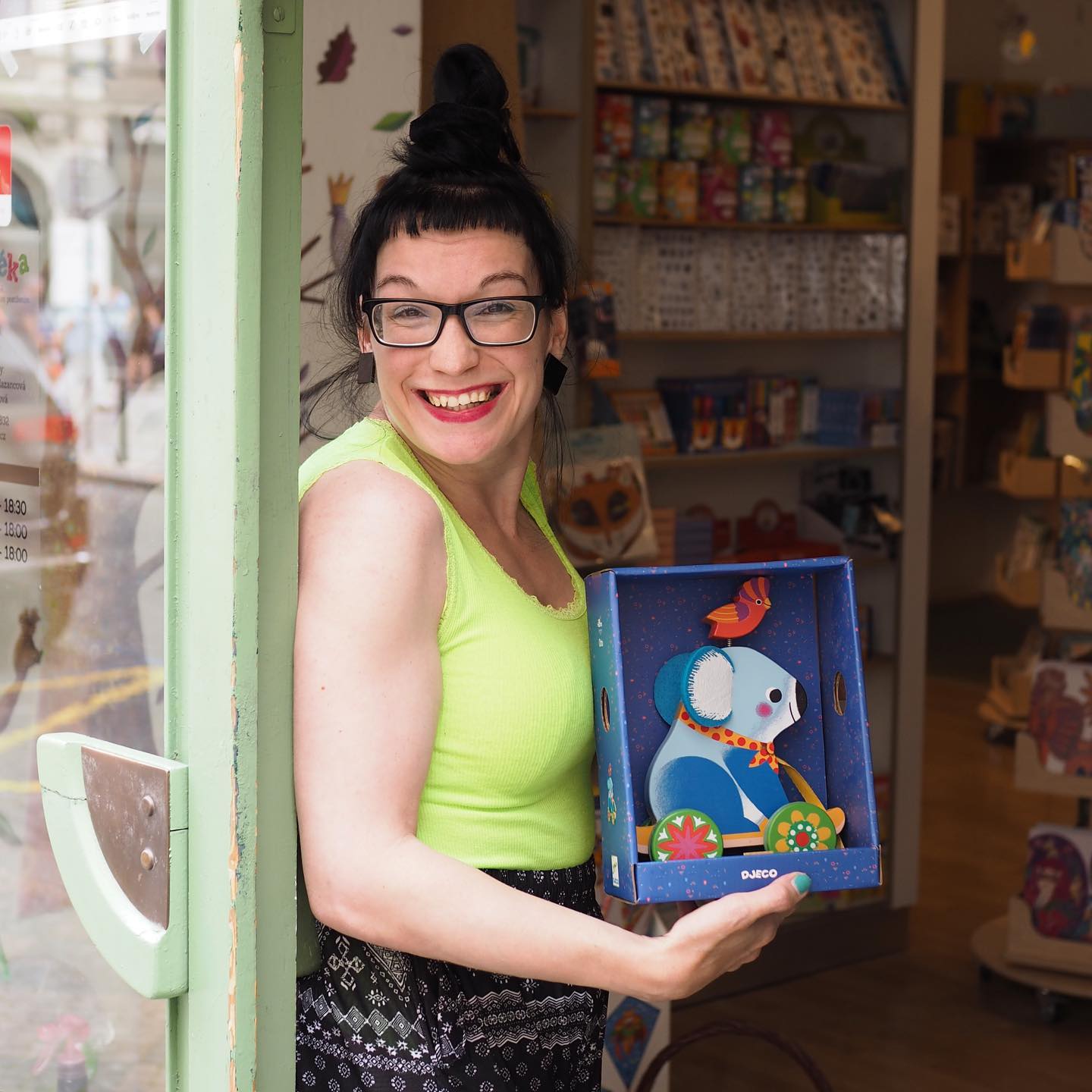 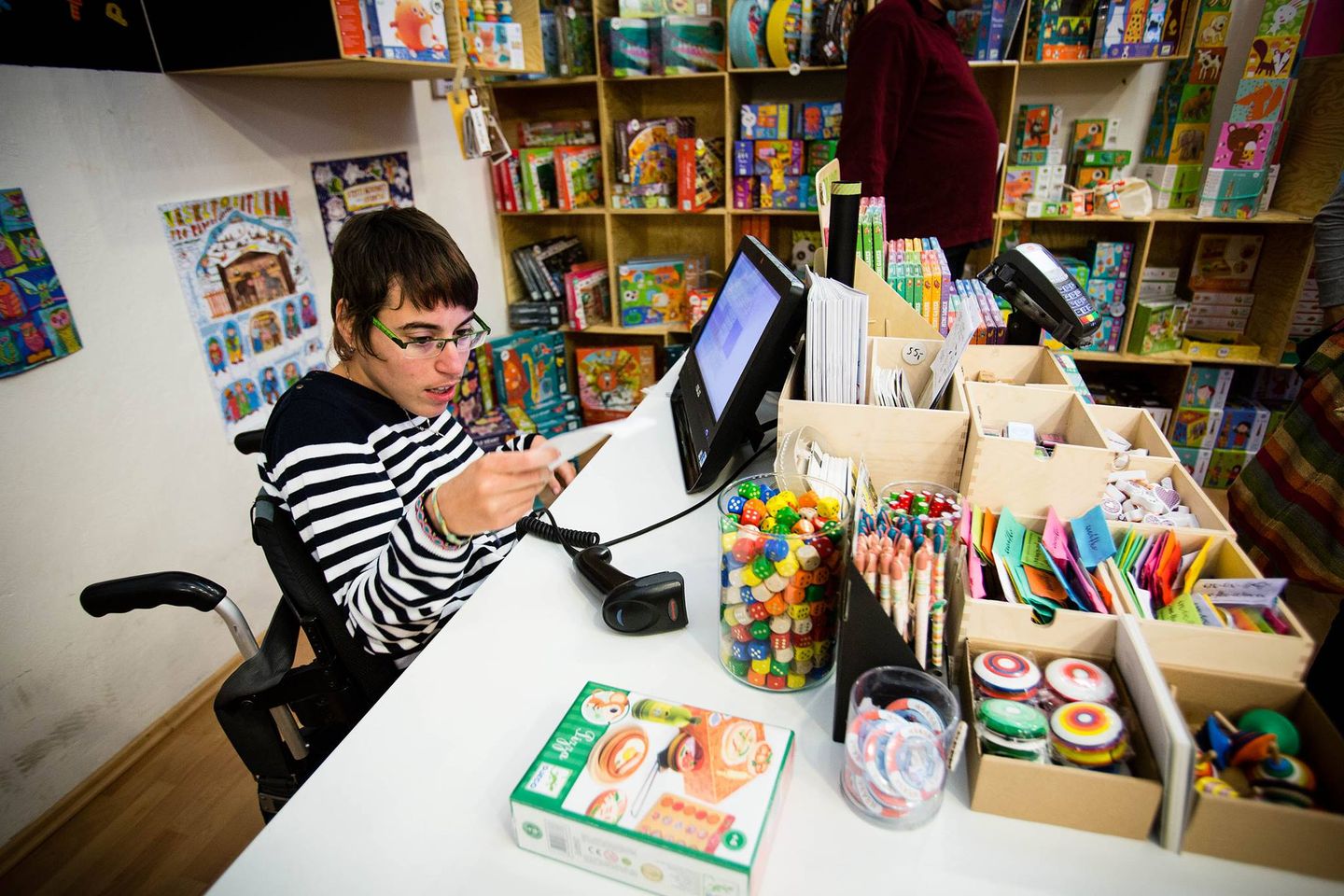 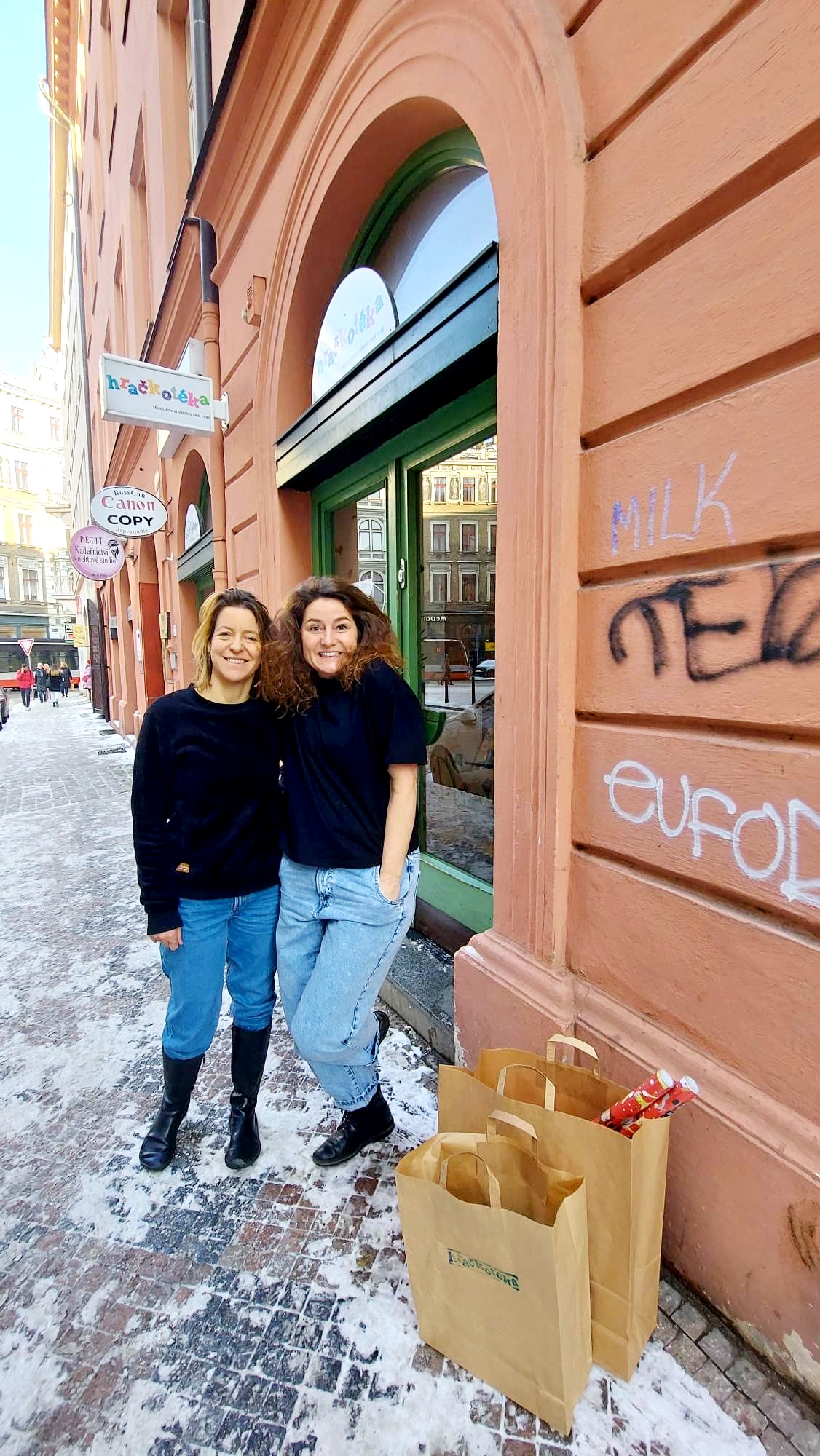 Zaměstnanci sociálních podniků
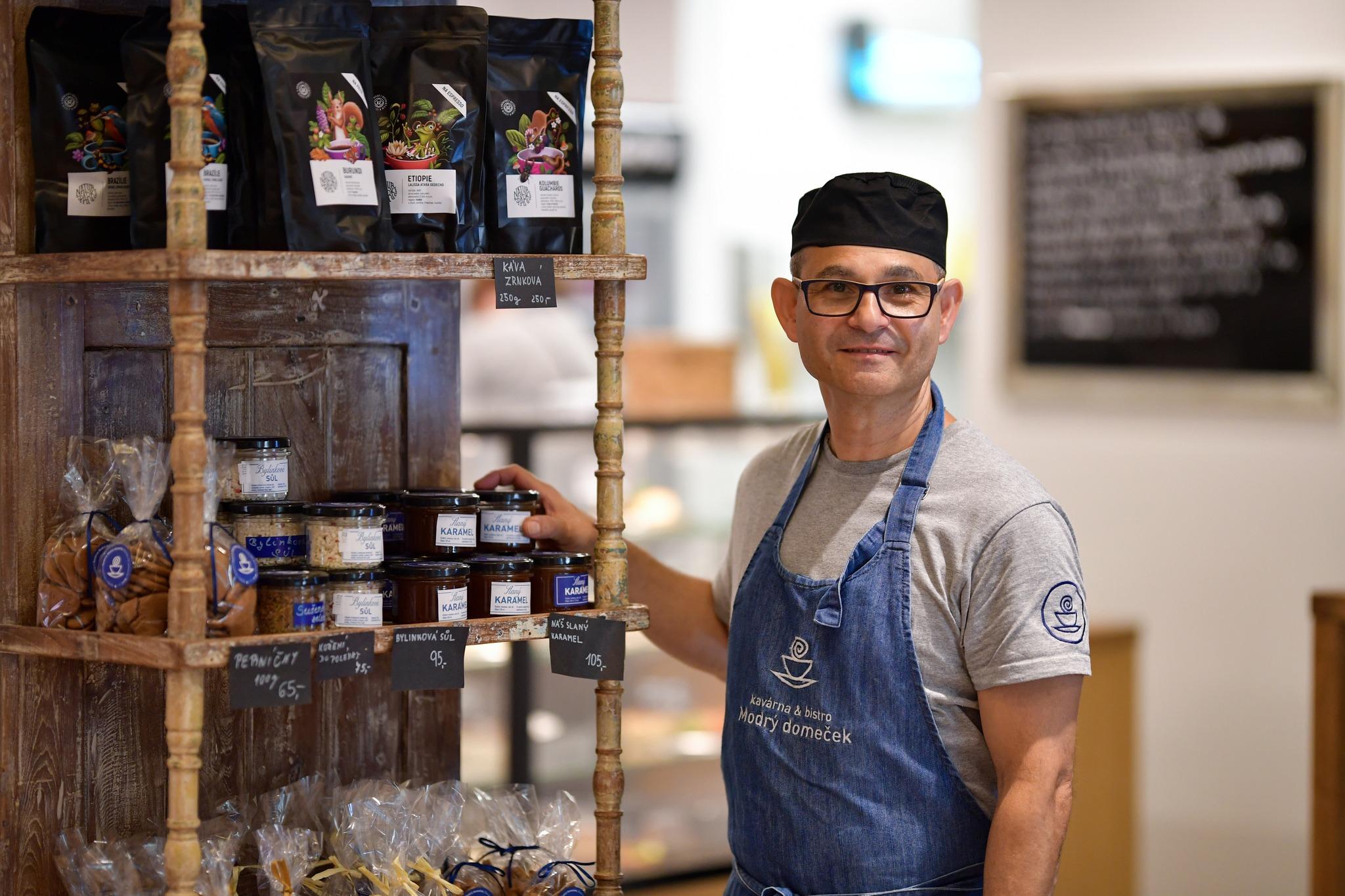 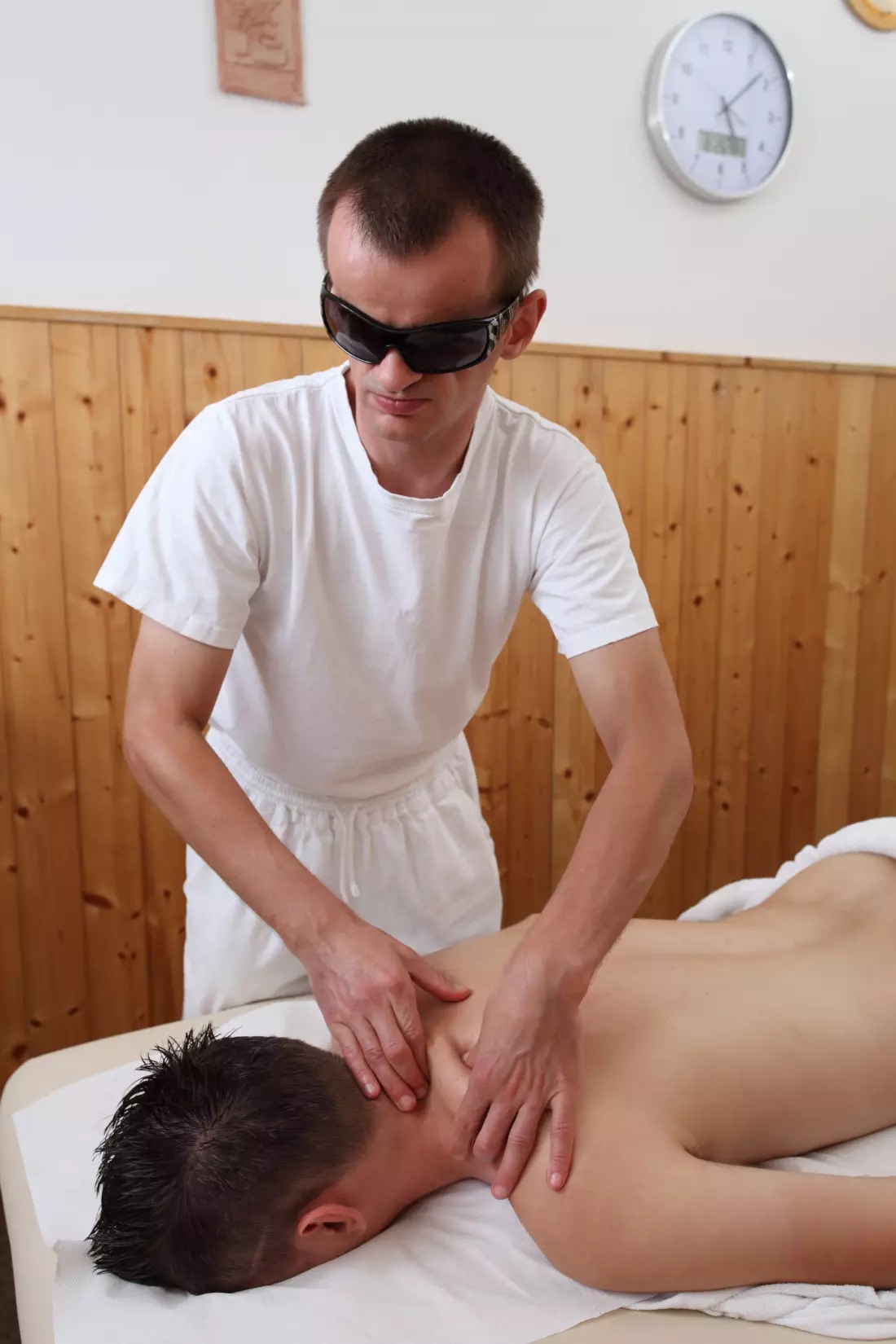 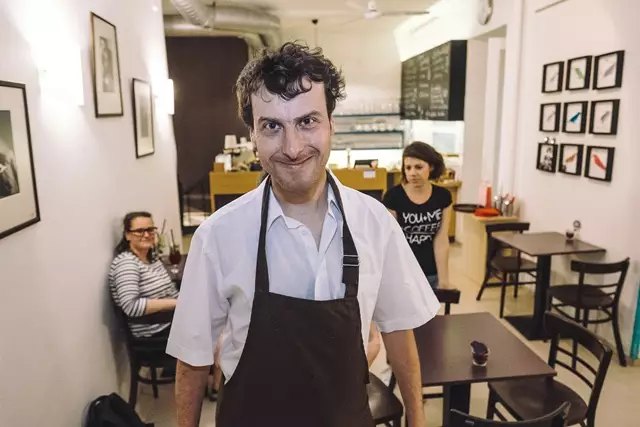 Osvěta sociálních podniků
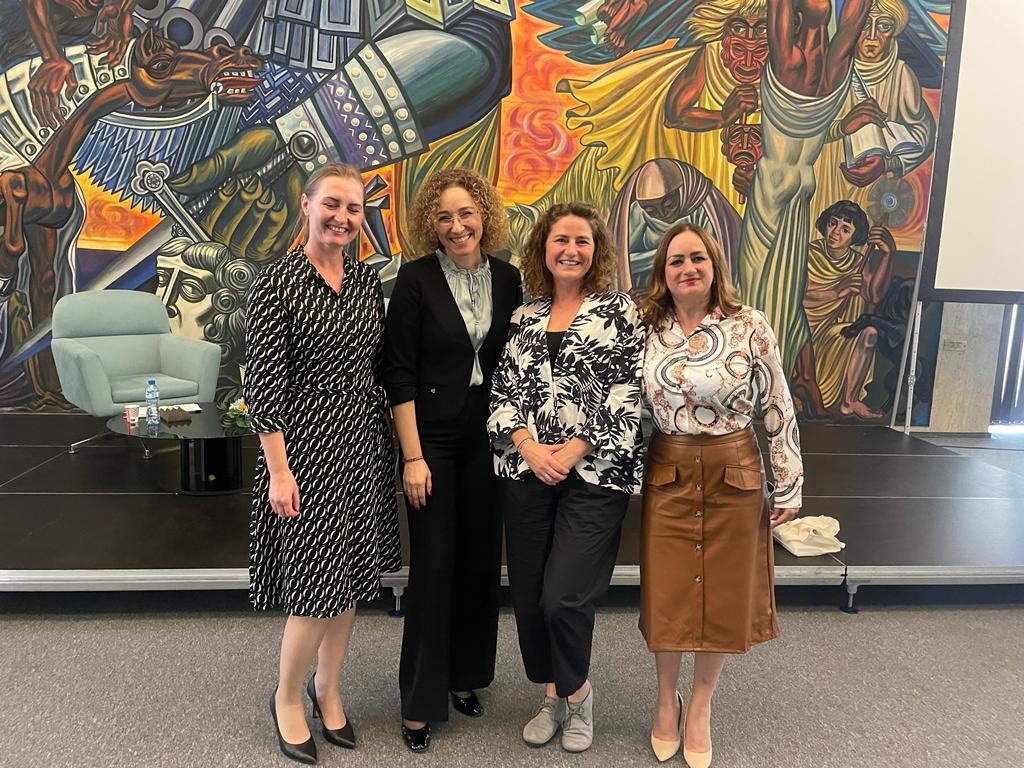 Akce sociálního podnikání
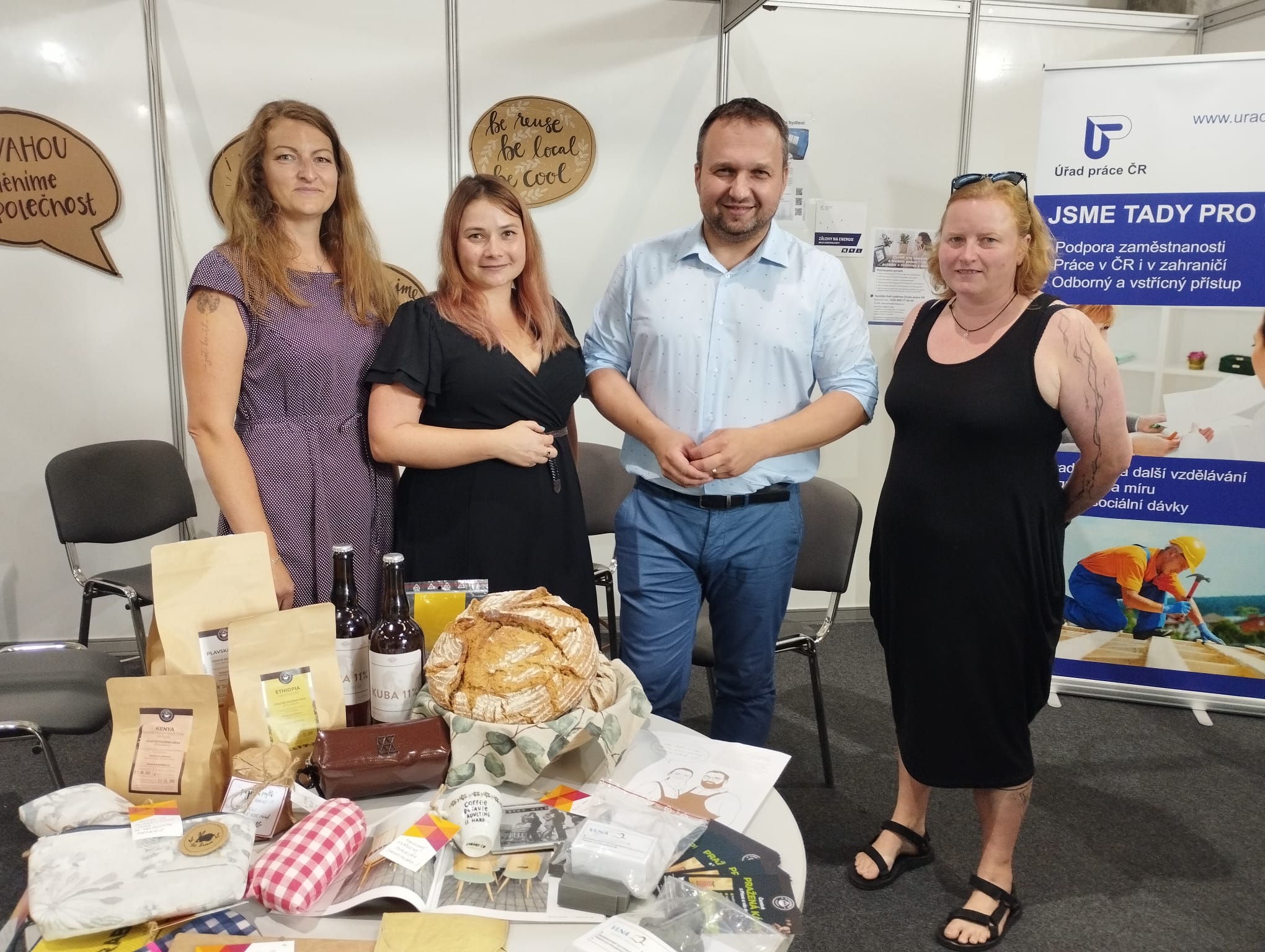 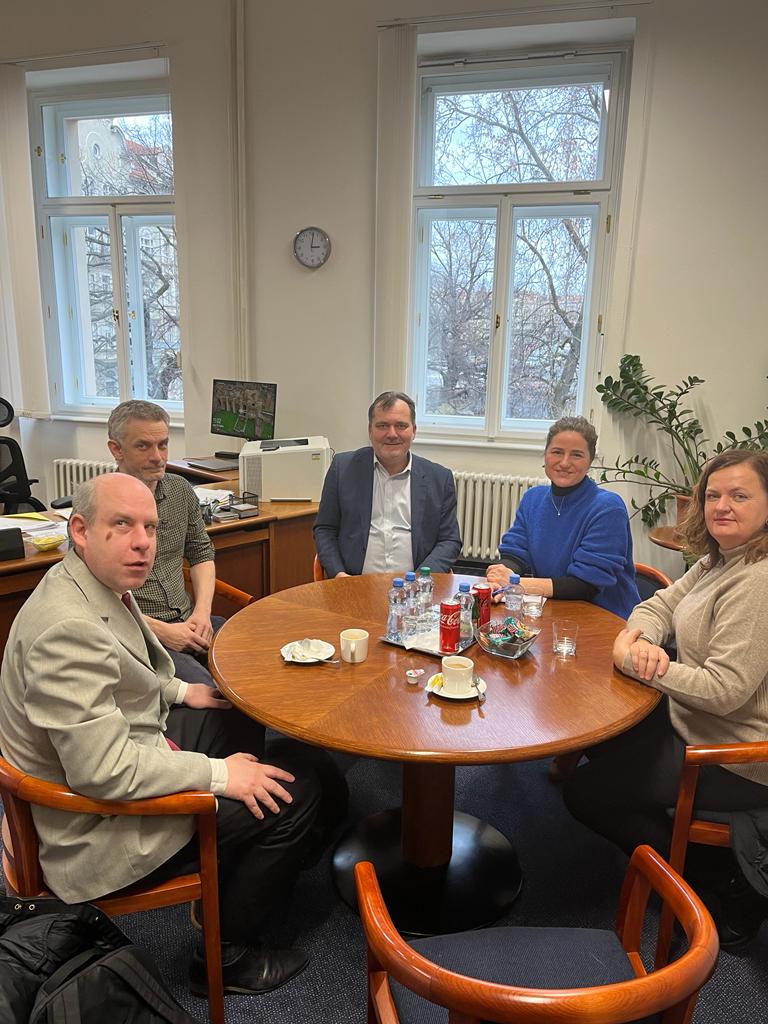 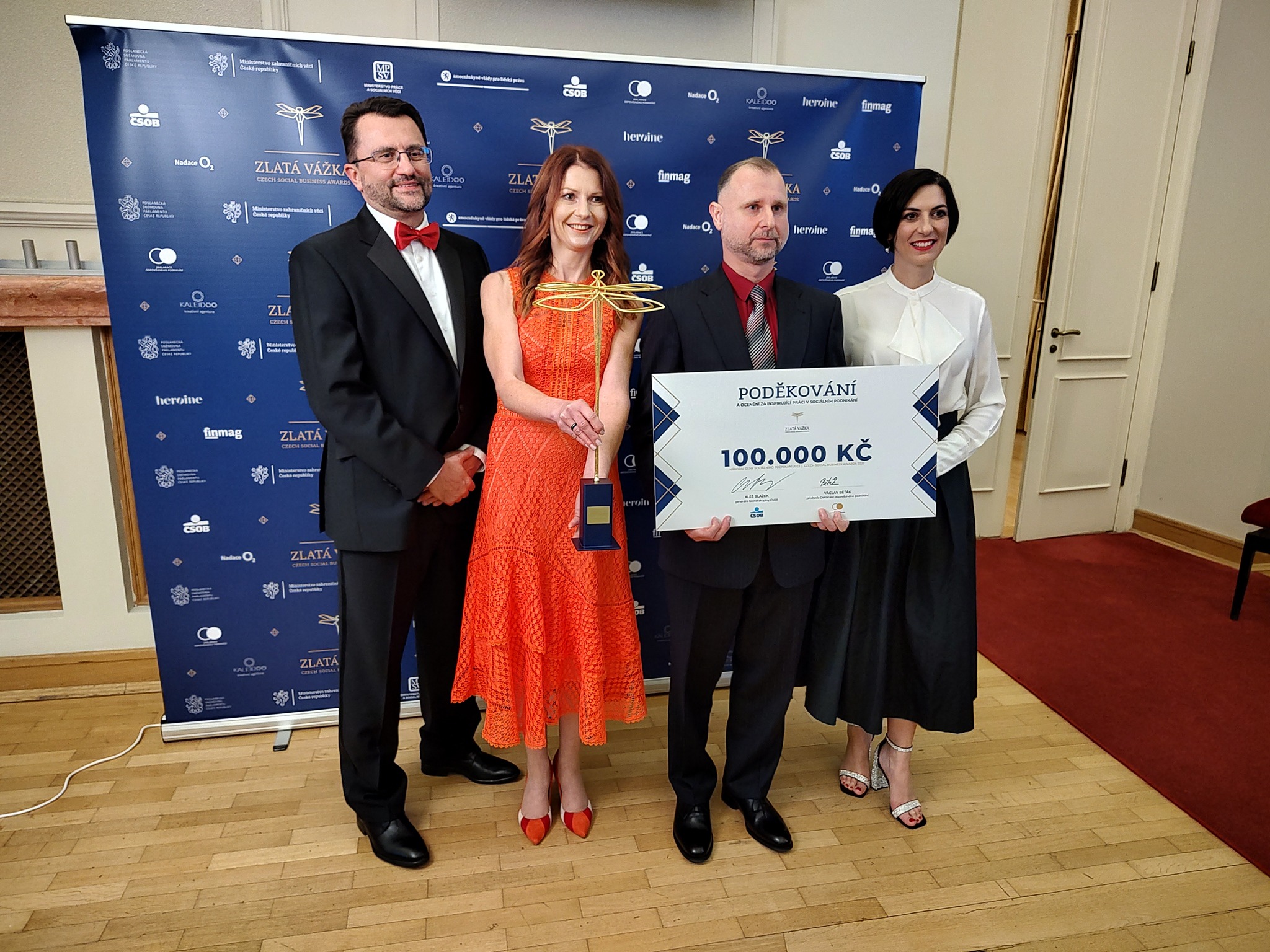 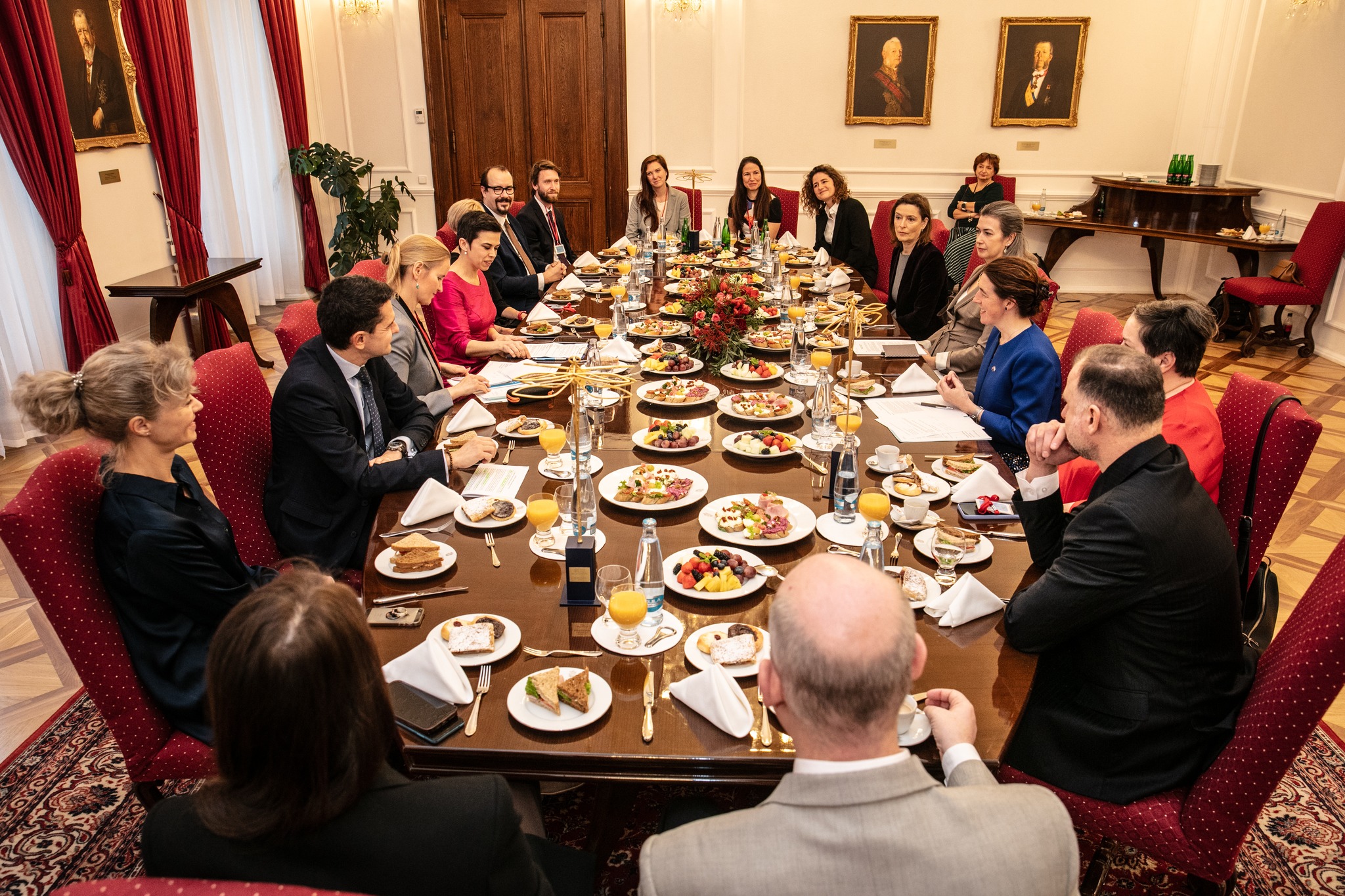 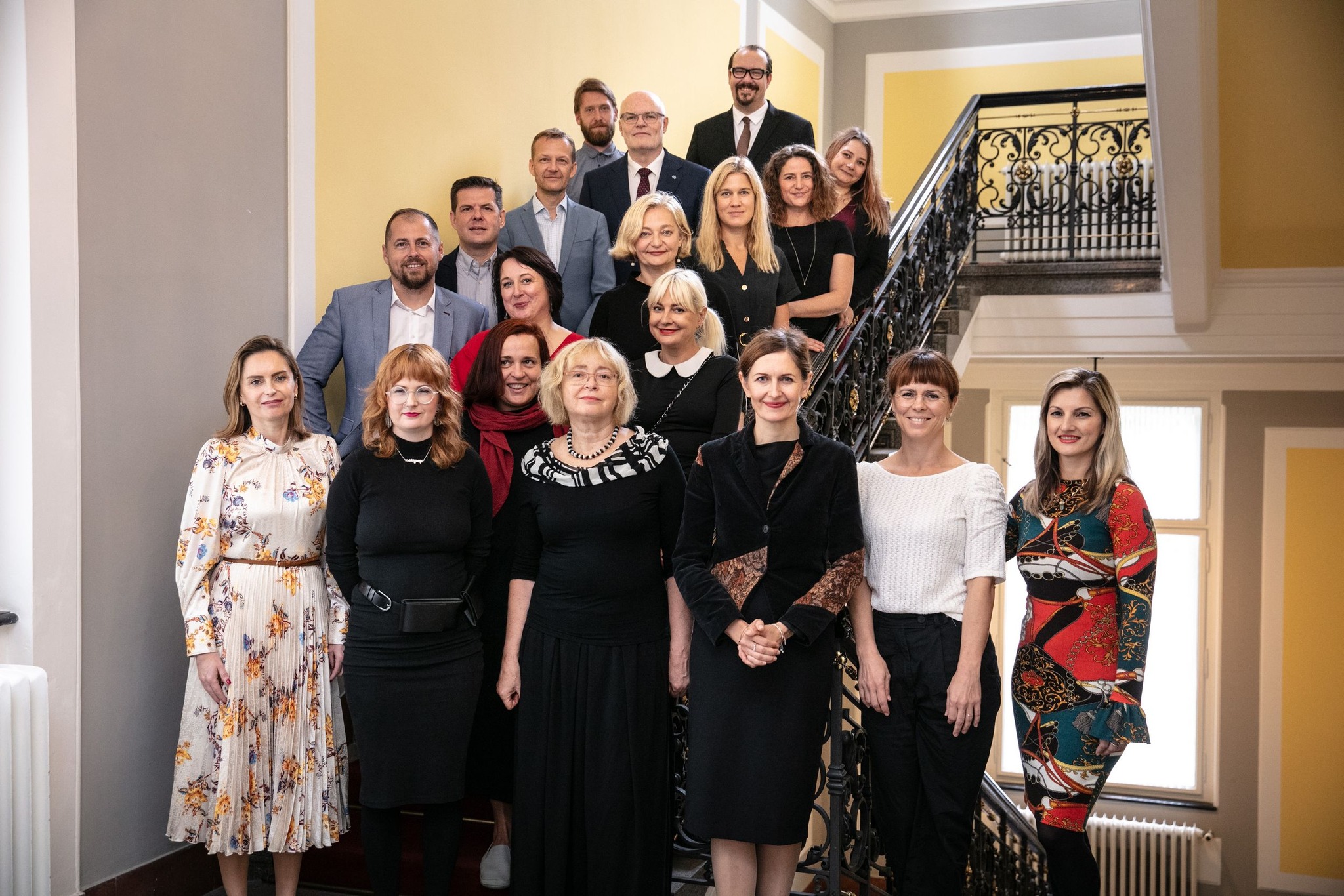 Děkuji za pozornost!